LO STATO DI AVANZAMENTO DEL PNRR
Aggiornamento a dicembre 2024
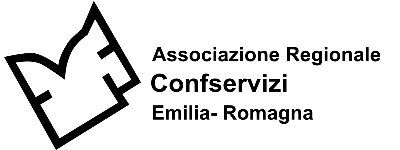 Giunta Esecutiva
Giovedì 19 dicembre 2024
SCADENZE E OBIETTIVI
A metà novembre, il Consiglio UE ha approvato in via definitiva un’ulteriore modifica del PNRR (relativa al capitolo Repower EU), presentata lo scorso ottobre.
Questa modifica ha riguardato 27 misure e 45 scadenze, intervenendo su contenuti di misure e scadenze, allentamento di alcuni vincoli resi meno stringenti per semplificare il raggiungimento degli obiettivi.
A fine novembre è stato approvato il pagamento della VI rata da 8,7 mld/€ (1,8 mld di sovvenzioni e 6,9 di prestiti) per il raggiungimento di 39 obiettivi  relativi al I semestre 2024.
Con la VI rata, l’Italia ha incassato 122 mld, pari al 63% del totale del Piano.
La VII rata, pari a 18,25 mld€ prevede il raggiungimento di 67 obiettivi (35 milestone e 32 target). L’intenzione del Governo è chiedere il pagamento di questa tranche entro fine anno.
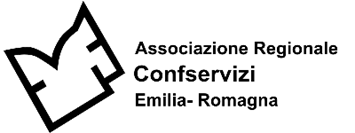 19/09/24
2
18/12/2024
TITOLO PRESENTAZIONE
3
STATO DI AVANZAMENTO PROGETTI
18/12/2024
4
Nonostante il governo è online la versione aggiornata di OpenPNRR - Openpolis
18/12/2024
5
AVANZAMENTO DELLA SPESA
18/12/2024
TITOLO PRESENTAZIONE
6
AVANZAMENTO DELLA SPESA/2
18/12/2024
TITOLO PRESENTAZIONE
7
DECRETO ANTICIPAZIONI
Ai primi di dicembre è stato firmato il decreto del MEF che introduce un meccanismo di «super anticipazioni» per accelerare l’erogazione dei fondi.
I punti chiave:
Anticipazioni fino al 90%: il nuovo decreto permette di erogare anticipi fino al 90% del valore complessivo dei progetti, semplificando le procedure di controllo e velocizzando i pagamenti;
Controlli a posteriori: i controlli sulla correttezza delle spese saranno effettuati a campione e in un secondo momento, senza bloccare l’erogazione delle anticipazioni;
Aggiornamento della piattaforma Regis: gli attuatori dovranno aggiornare regolarmente la piattaforma per monitorare lo stato di avanzamento dei progetti;
18/12/2024
TITOLO PRESENTAZIONE
8
LE CRITICITÀ
18/12/2024
TITOLO PRESENTAZIONE
9
SEMPLIFICARE IL PNRR – L’INDAGINE DELL’OSSERVATORIO RECOVERY PLAN
18/12/2024
10
18/12/2024
TITOLO PRESENTAZIONE
11
Altre proposte di semplificazione
18/12/2024
12
LE SFIDE FUTURE NELLA RELAZIONE SEMESTRALE DELLA CORTE DEI CONTI
18/12/2024
TITOLO PRESENTAZIONE
13
PIANO TRANSIZIONE 5.0LE MODIFICHE NELLA LEGGE DI BILANCIO
Nel pacchetto di modifiche non è però stata inserita nessuna proroga del termine per effettuare gli investimenti, che rimane fissata al 31 dicembre 2025.
18/12/2024
14
PNRR E POLITICHE DI COESIONE
18/12/2024
15
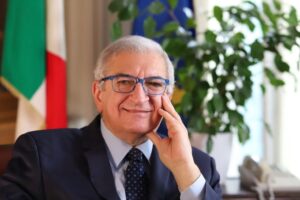 IL NUOVO MINISTRO PER IL PNRR
Tommaso Foti è stato nominato lo scorso 2 dicembre nuovo Ministro per gli Affari europei, Politiche di Coesione e PNRR in sostituzione di Raffaele Fitto, nuovo Commissario europeo.
Nato a Piacenza il 28 aprile 1960, il Ministro ha conseguito il diploma di liceo scientifico e ha lavorato nel settore privato come dirigente aziendale nel settore agroalimentare, prima di intraprendere la carriera politica.
Eletto nella circoscrizione Emilia-Romagna nel 2022.
Nel corso della sua carriera politica, ha ricoperto numerosi incarichi in diverse legislature, tra cui le XIII, XIV, XV, XVI e XVIII. Dal 9 novembre 2022, è Presidente del gruppo di Fratelli d’Italia, dopo essere stato iscritto al gruppo parlamentare Fratelli d’Italia dal 18 ottobre 2022.
Ha ricoperto ruoli rilevanti anche in ambito parlamentare. È stato componente del Comitato Parlamentare Provvisorio per la Sicurezza della Repubblica dal 26 ottobre al 29 novembre 2022.
È membro della VIII Commissione (Ambiente, Territorio e Lavori Pubblici) dal 9 novembre 2022.
18/12/2024
16